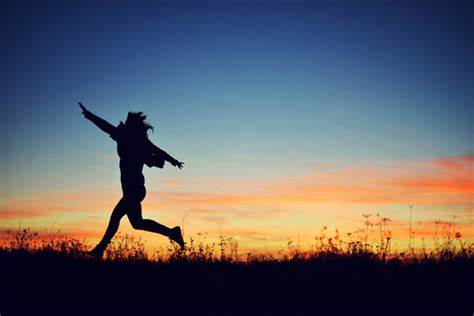 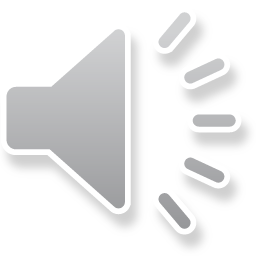 Dream It Possible
——与take有关的短语
华南师范大学外国语言文化学院 陈珺怡
广东省河源市第二中学 朱丽娟
I will run, I will climb, I will soar
I'm undefeated
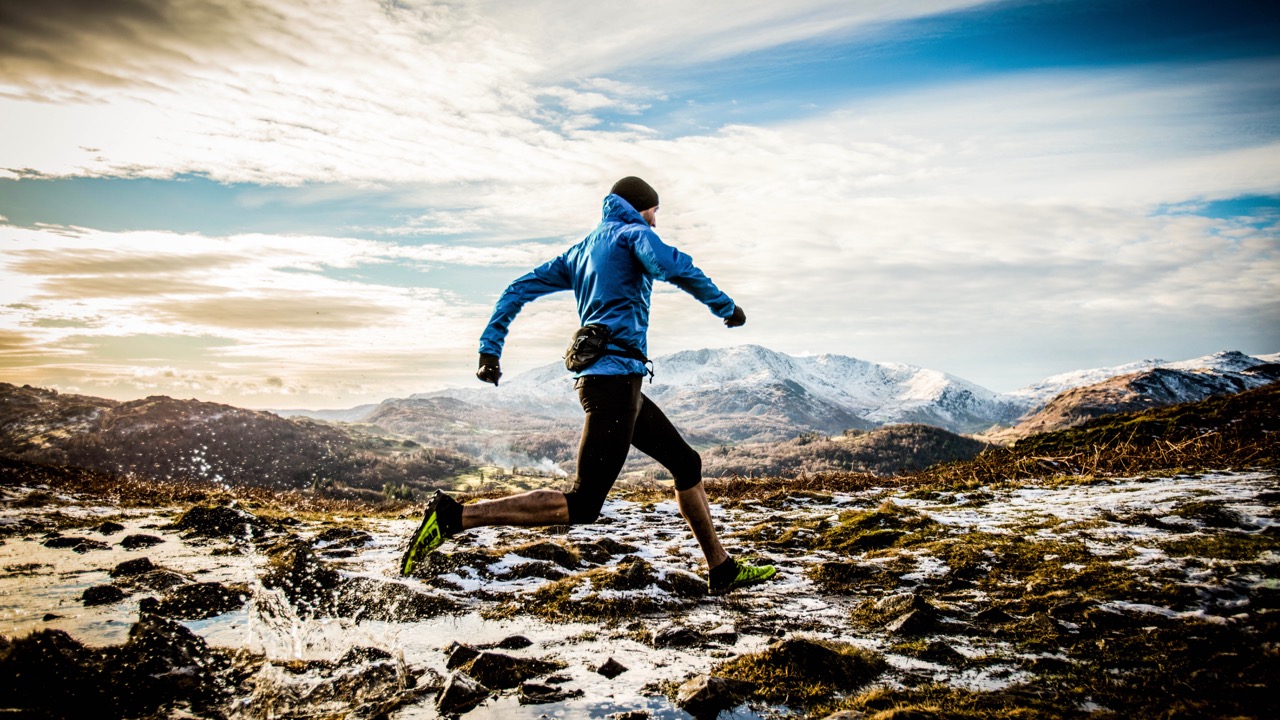 Jumping out of my skin, pull the chord
Yeah I believe it
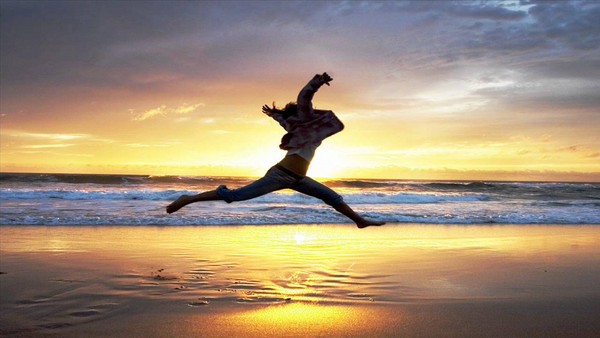 The past is everything we were 
Don't make us who we are
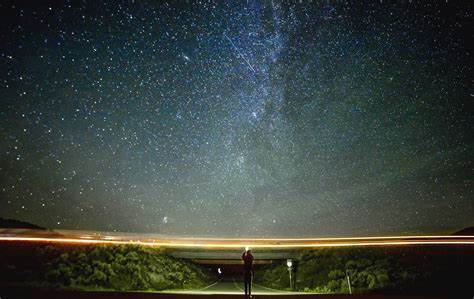 So I'll dream until I make it real 
and all I see is stars
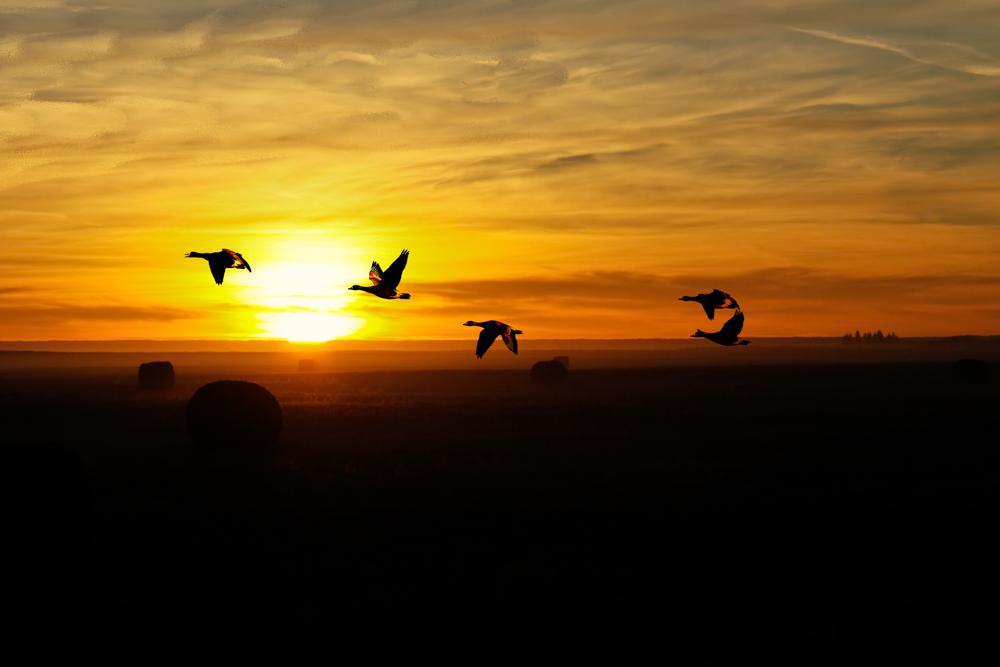 Its not until you fall that you fly
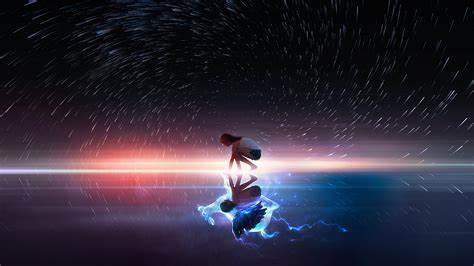 When your dreams come alive 
you're unstoppable
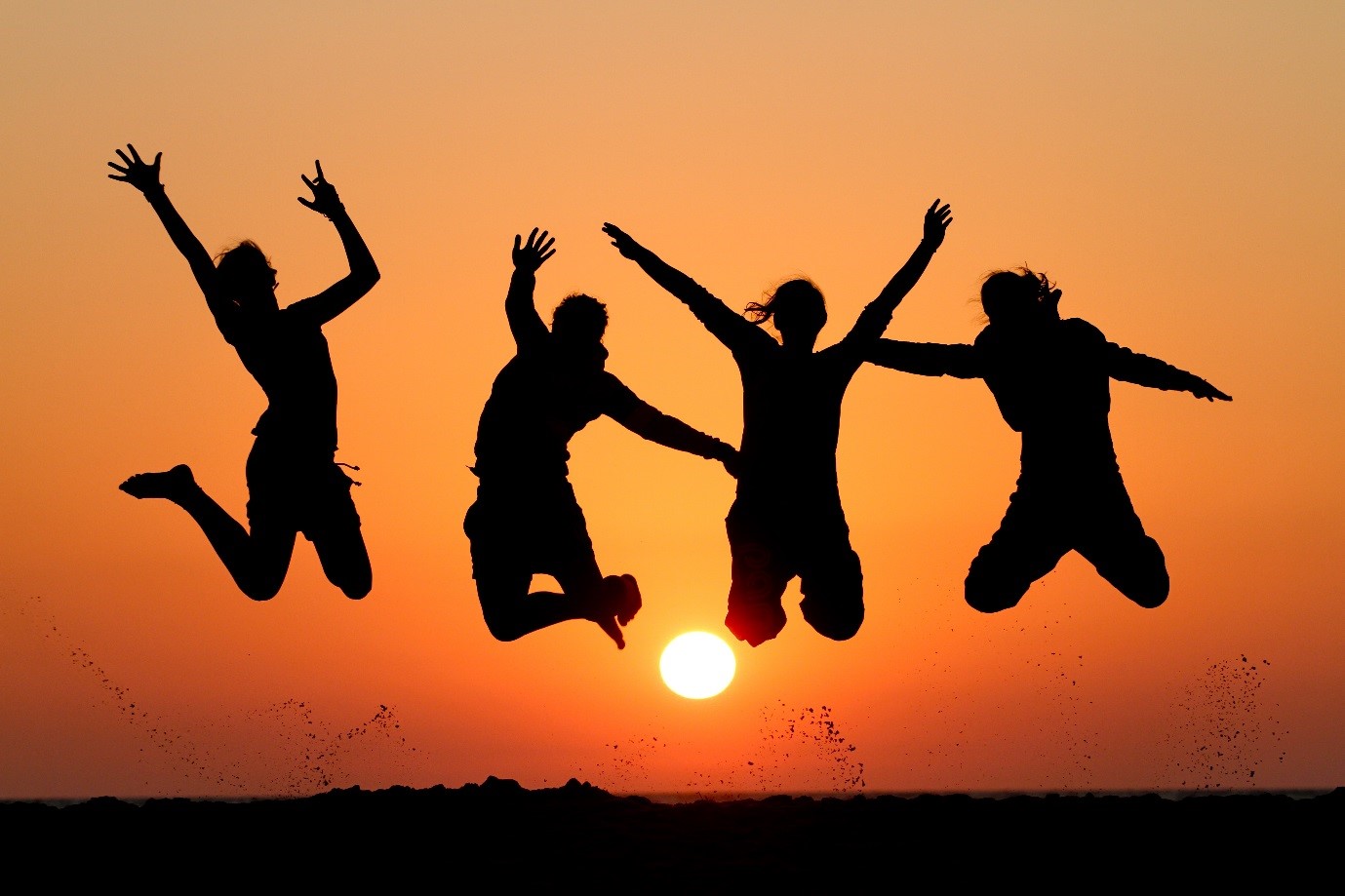 Take a shot, chase the sun, find the beautiful
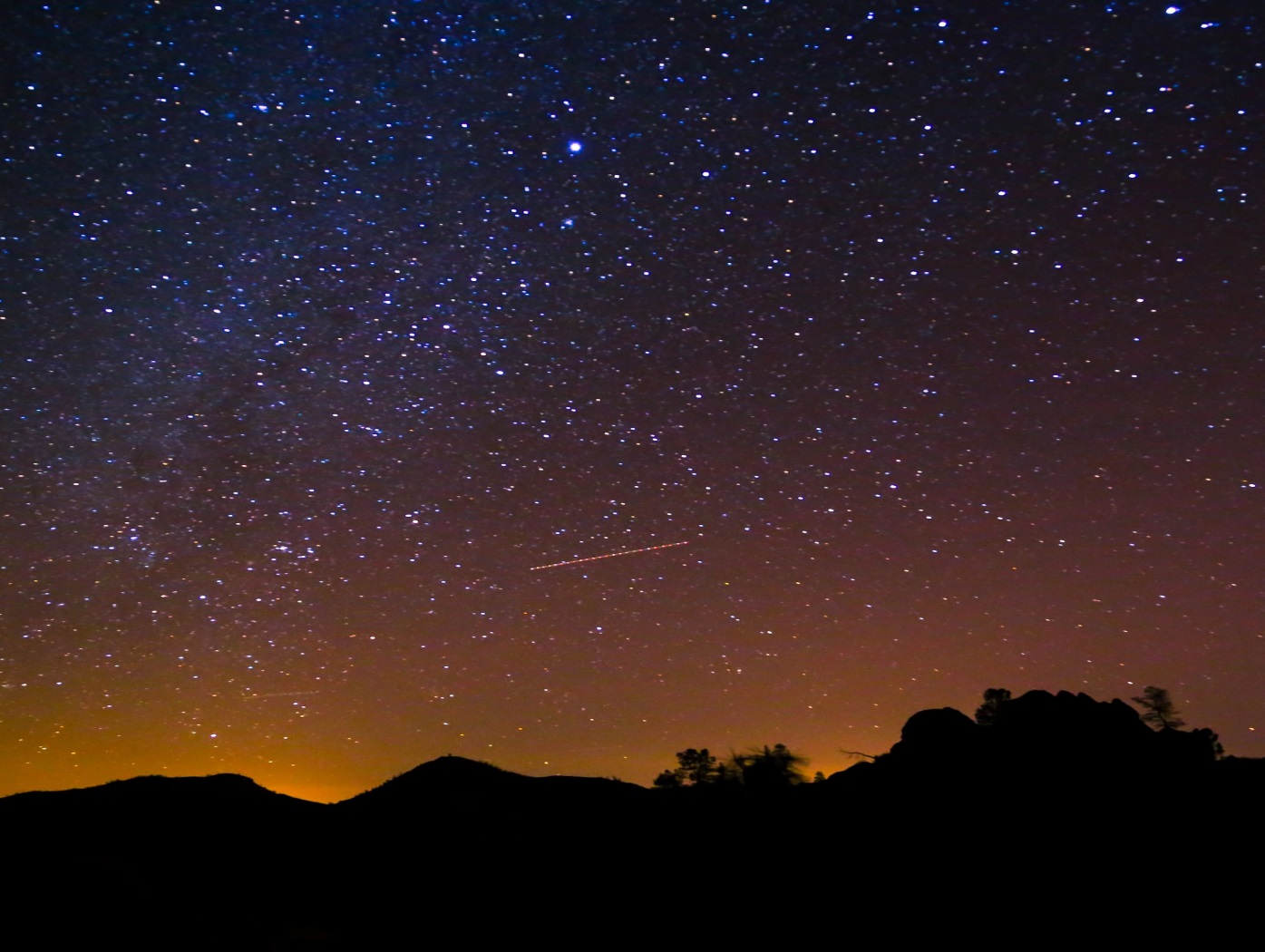 We will glow in the dark turning dust to gold
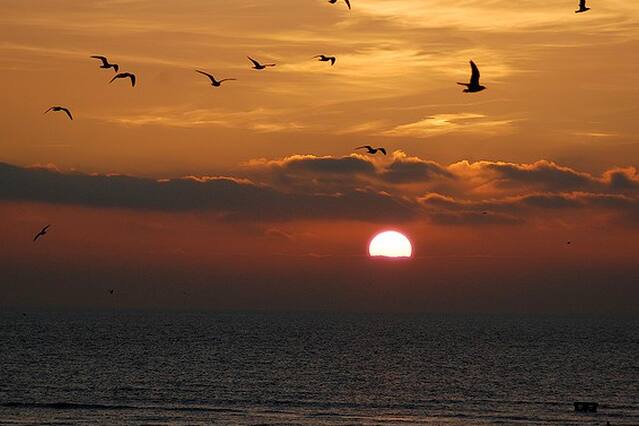 And we'll dream it possible
possible, and we'll dream it possible
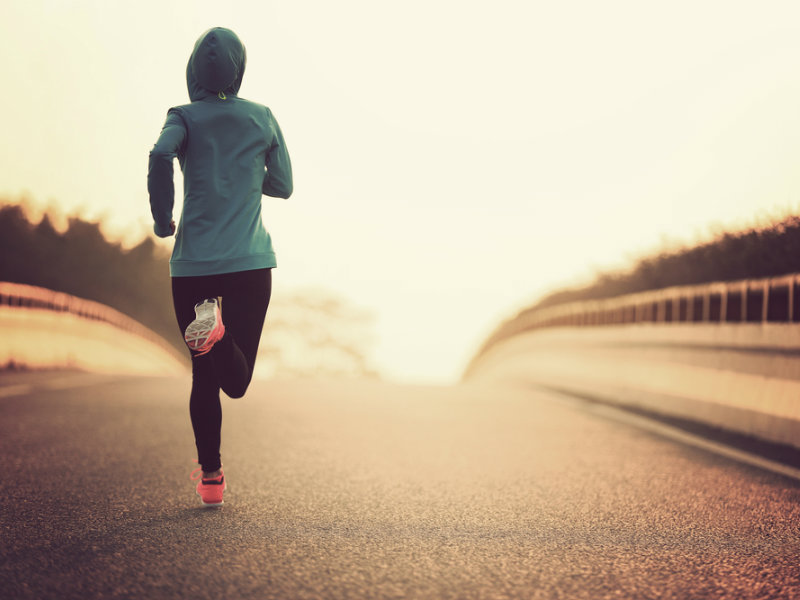 I will chase, I will reach, I will fly
until I'm breaking, until I'm breaking
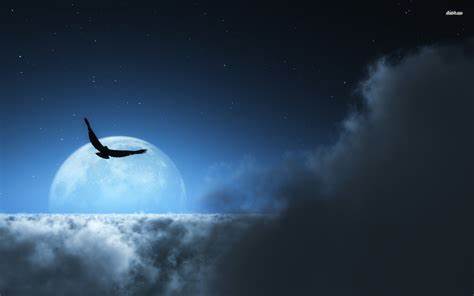 Out of my cage like a bird in the night
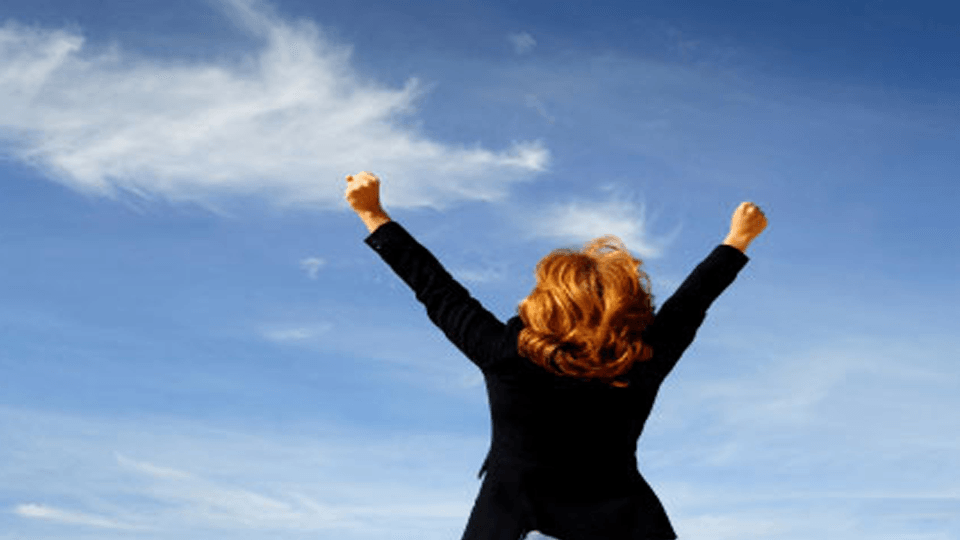 I know I'm changing, I know I'm changing
in into something big better than before
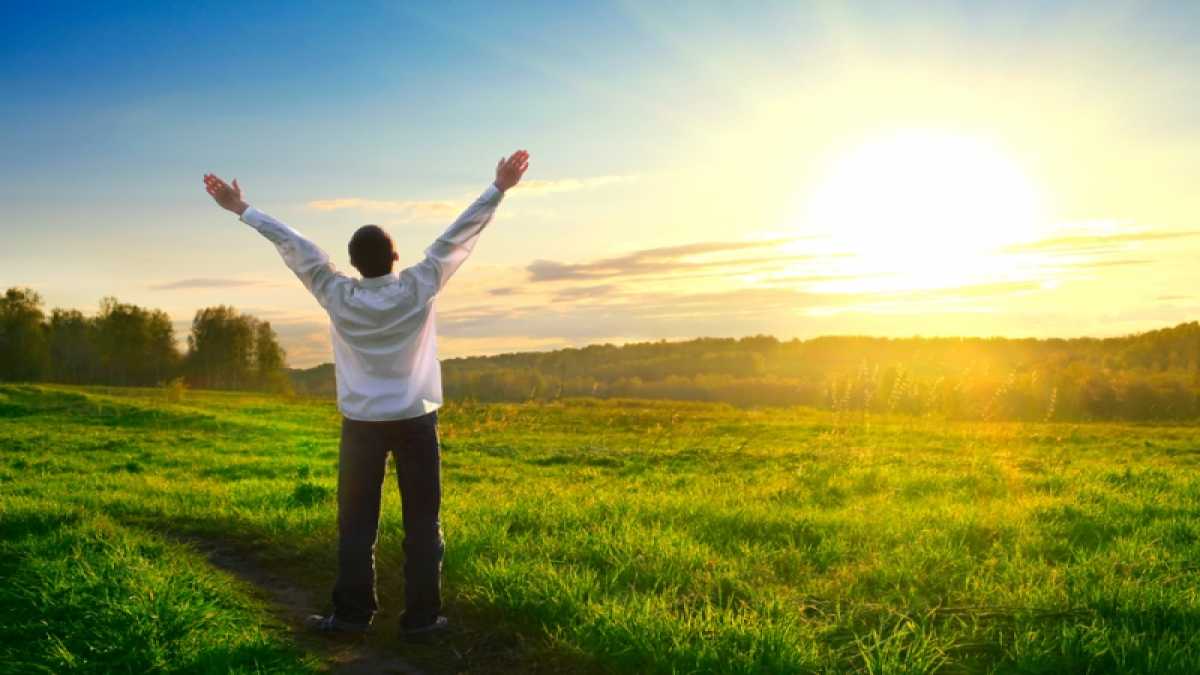 And if it takes, takes a thousand lives
then It's worth fighting for
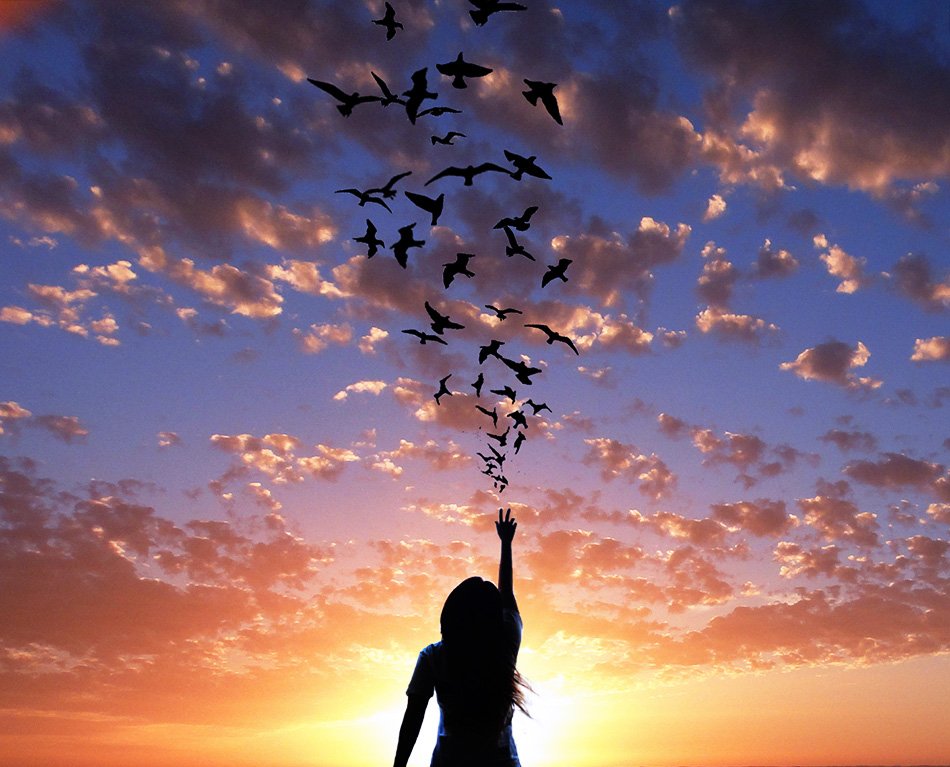 Its not until you fall that you fly
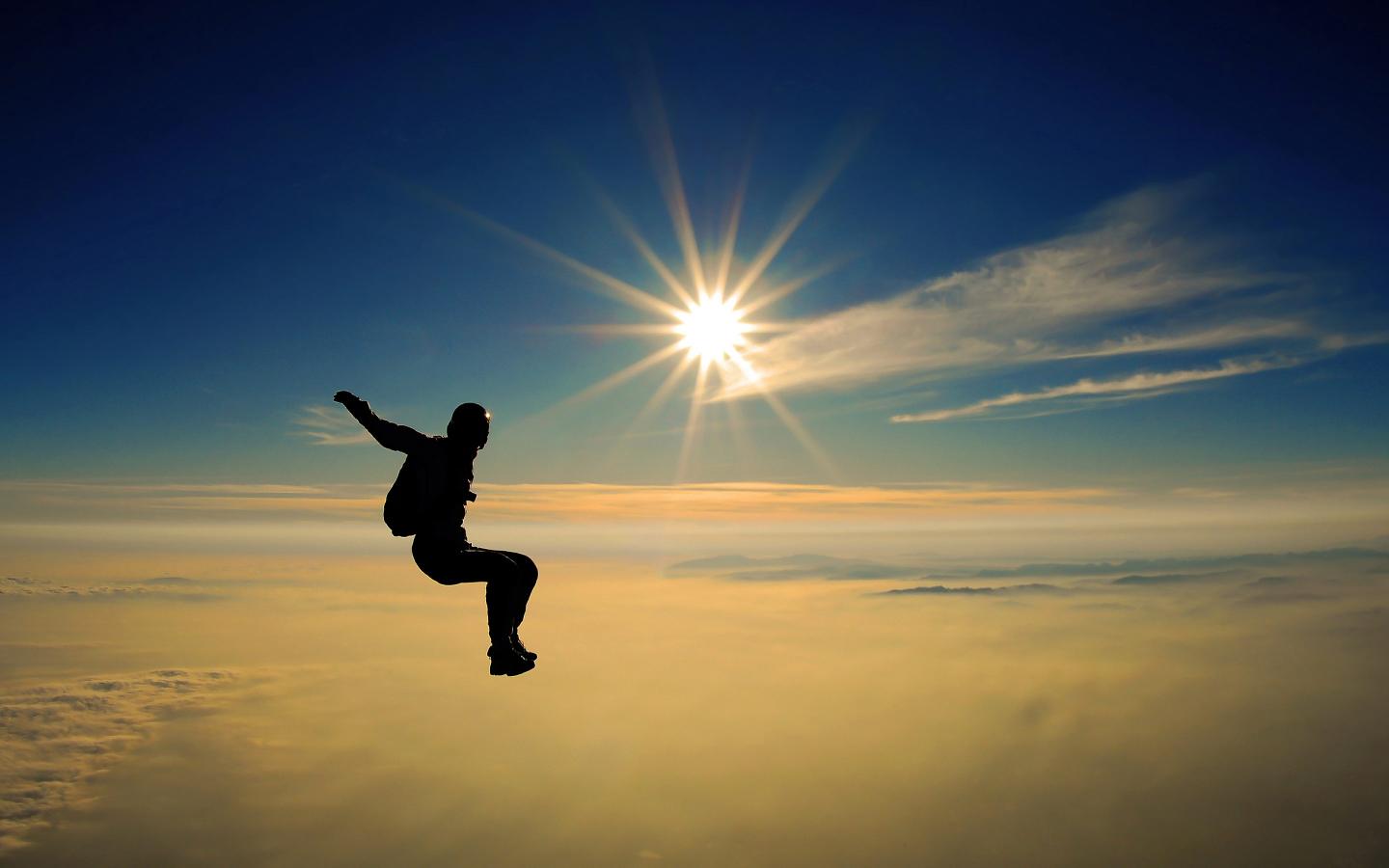 When your dreams come alive
 you're unstoppable
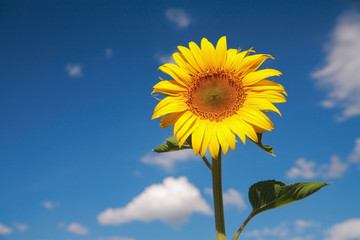 Take a shot, chase the sun, find the beautiful
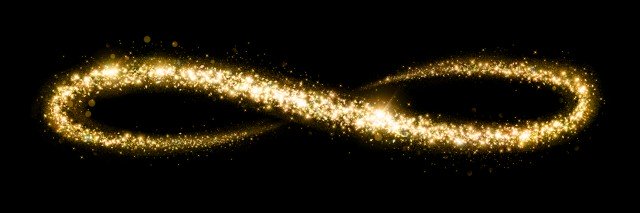 We will glow in the dark turning dust to gold
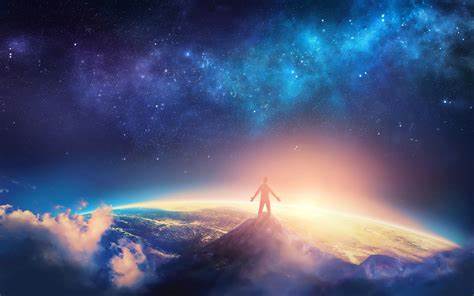 And we'll dream it possible
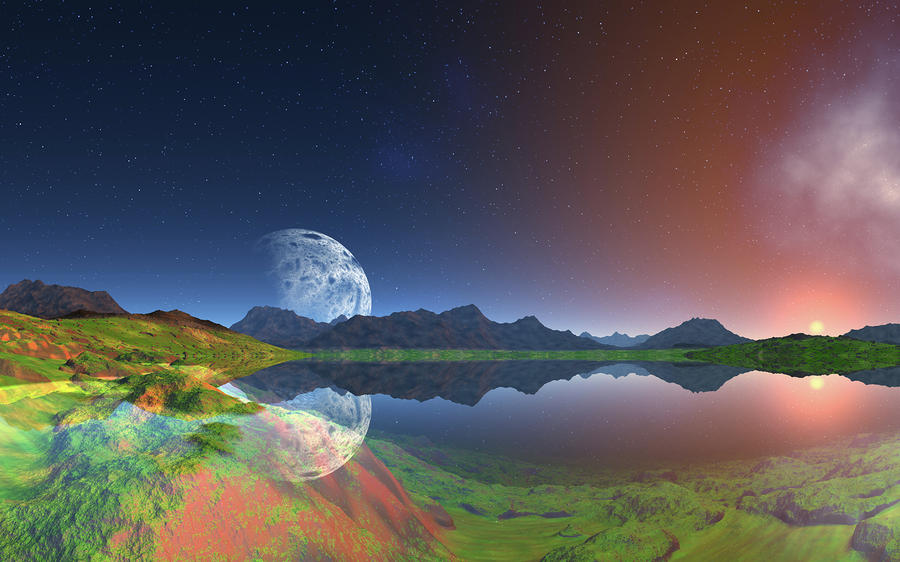 Possible…
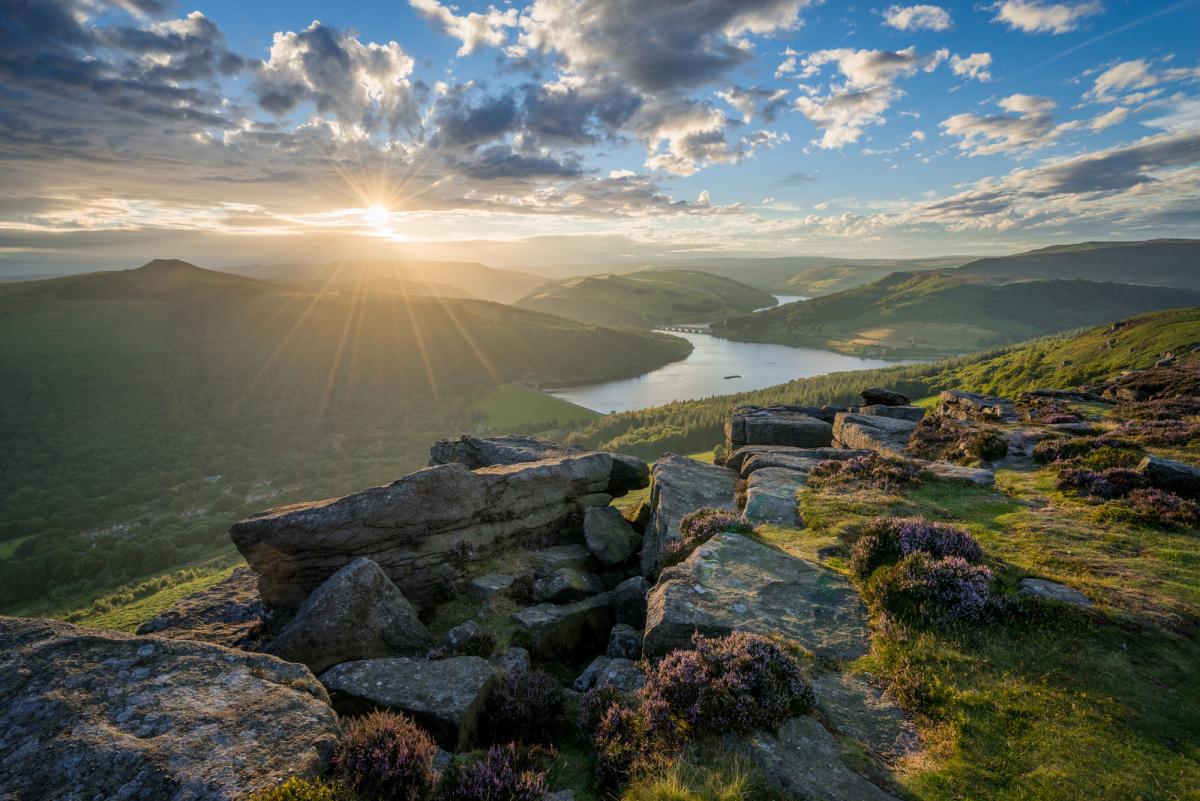 From the bottom to the top
we're sparking wild fire's
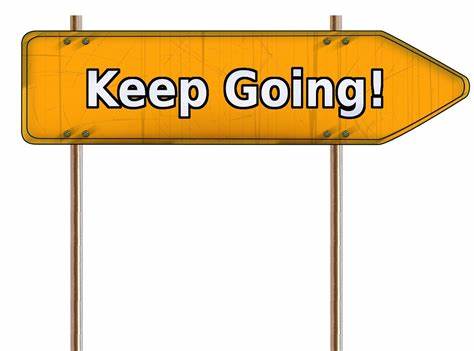 Never quit and never stop
the rest of our lives
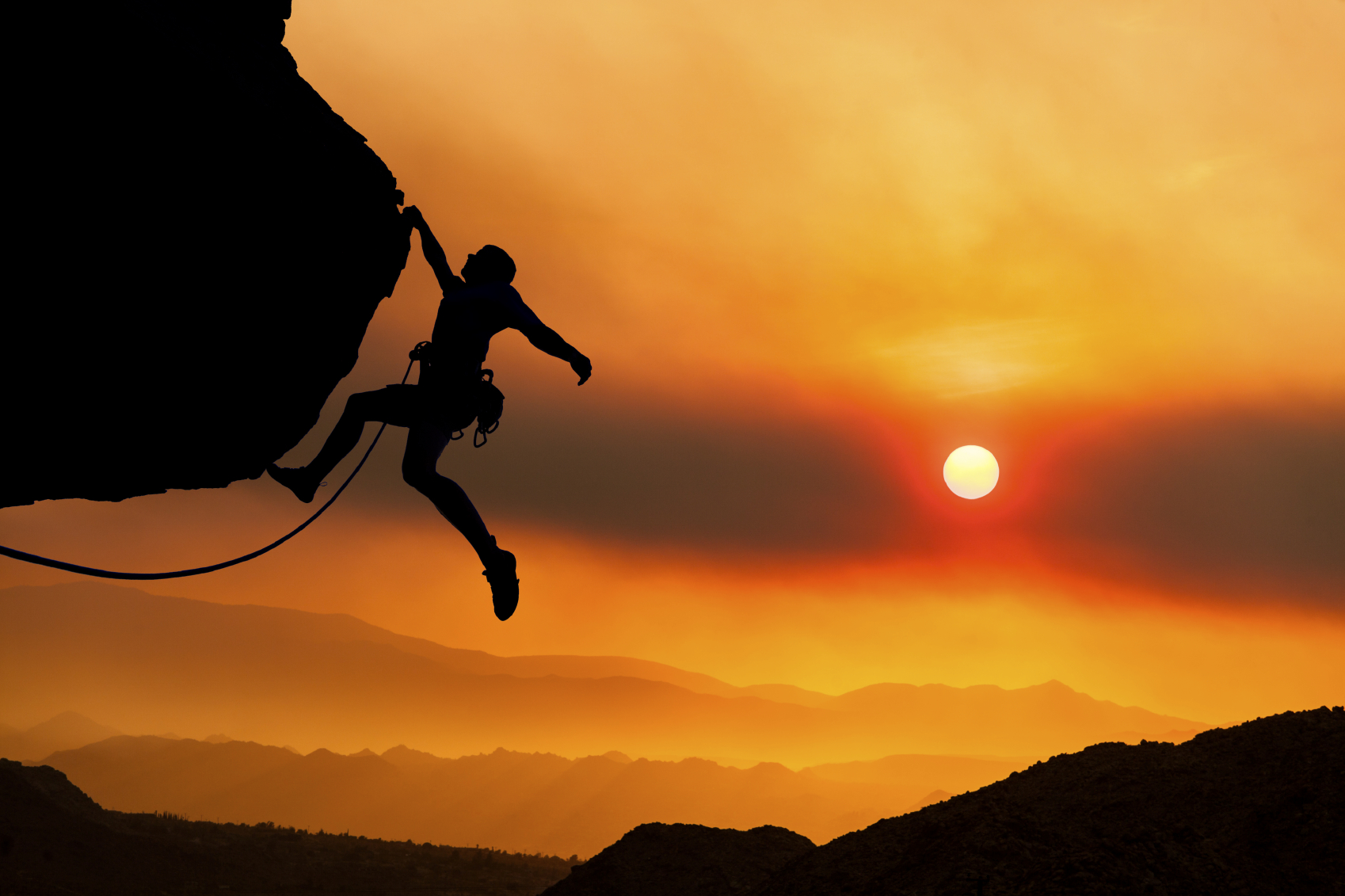 From the bottom to the top
we're sparking wild fire's
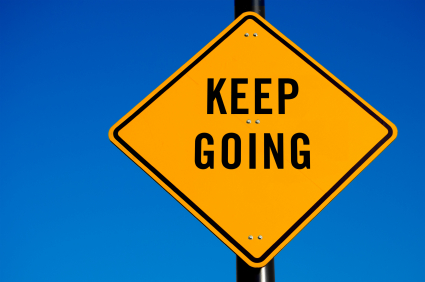 Never quit and never stop
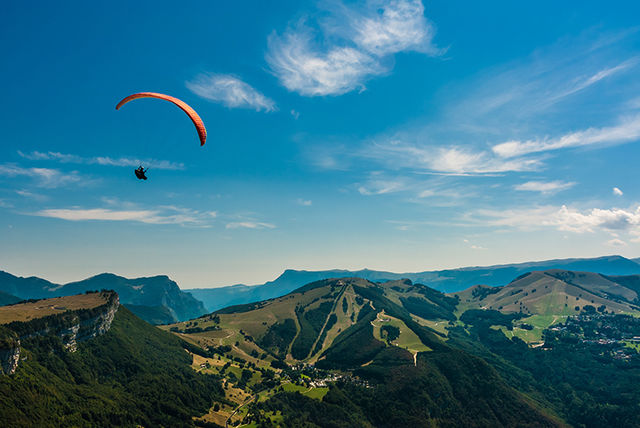 Its not until you fall that you fly
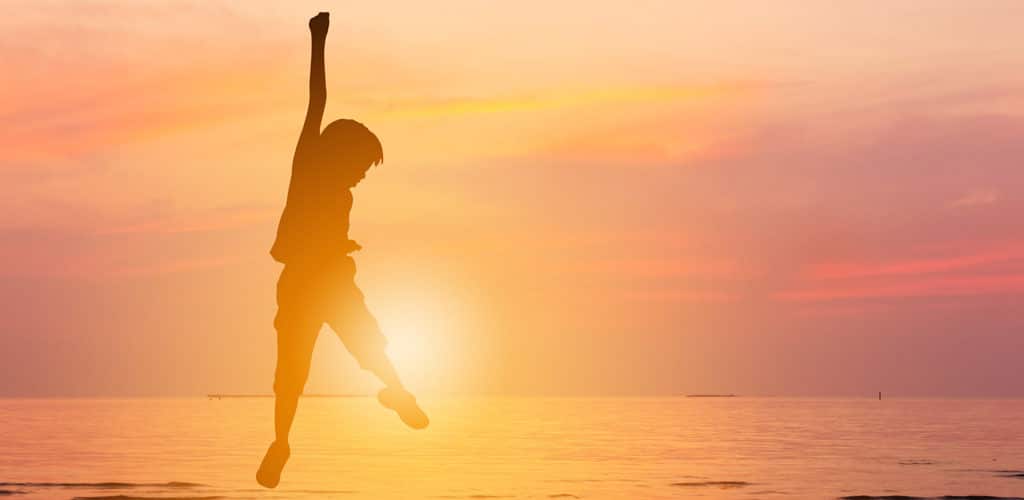 When your dreams come alive 
you're unstoppable
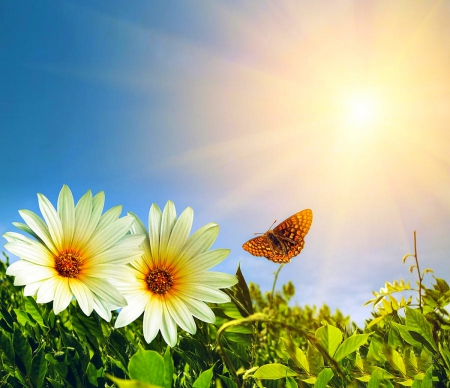 Take a shot, chase the sun, find the beautiful
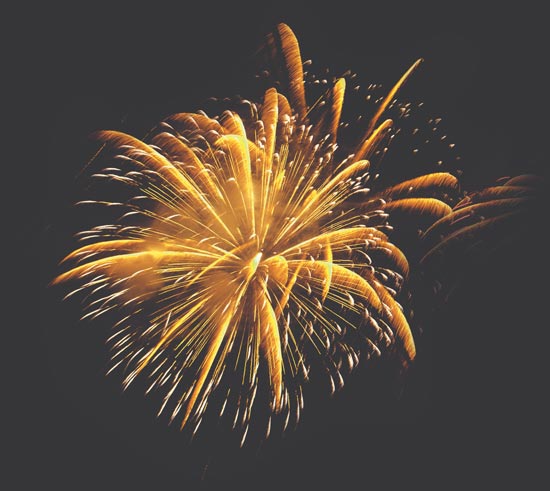 We will glow in the dark turning dust to gold
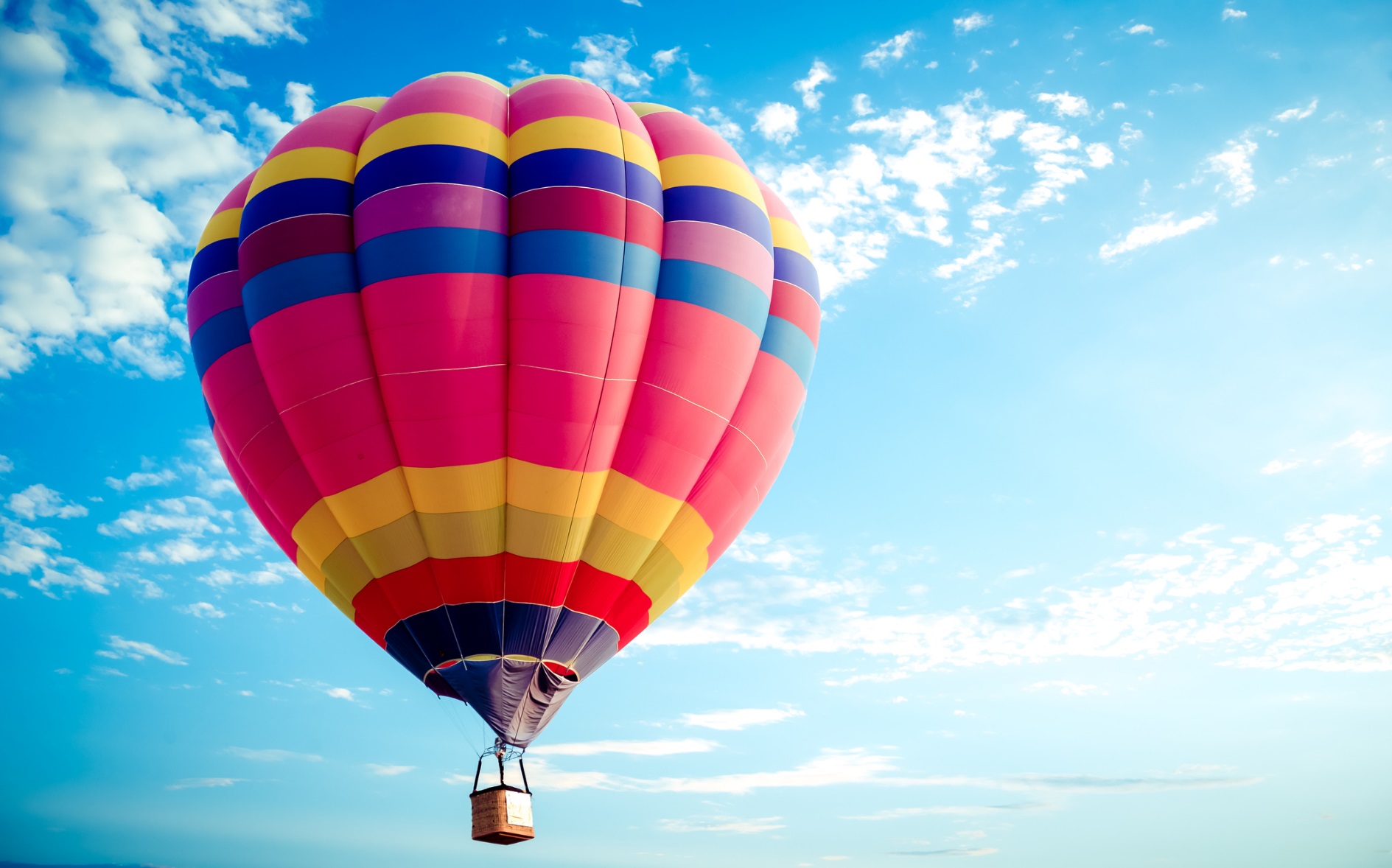 And we'll dream it possible
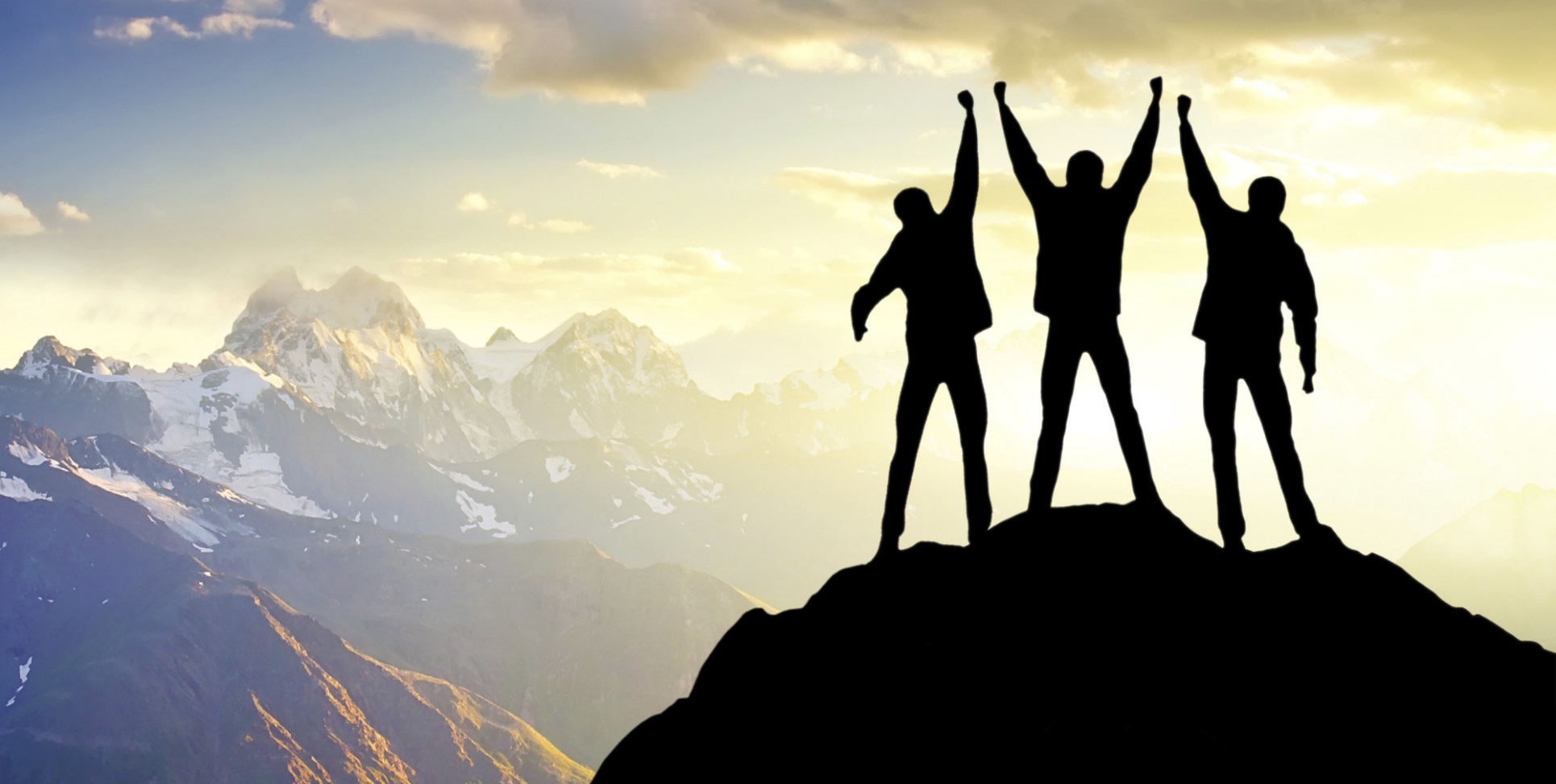 Possible…
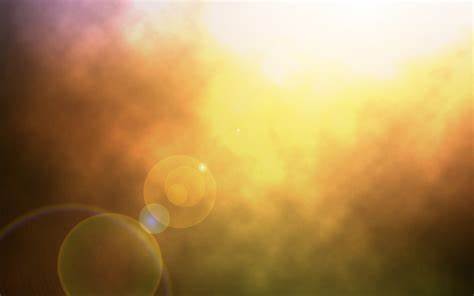 And we'll dream it possible